Presentatie resultaten monitor
Logo school
Focus in de rapportageWebinar geeft handvatten
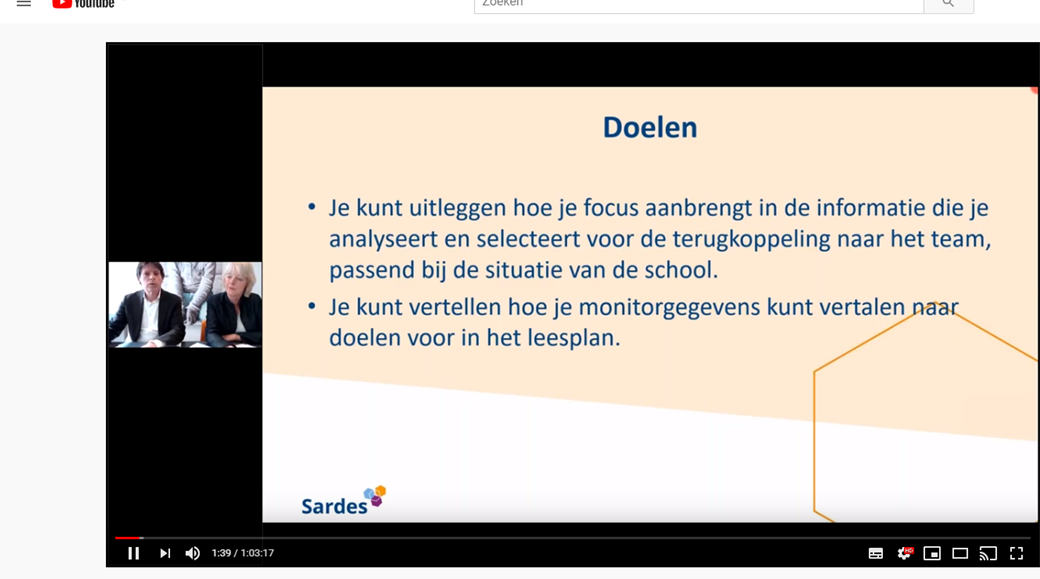 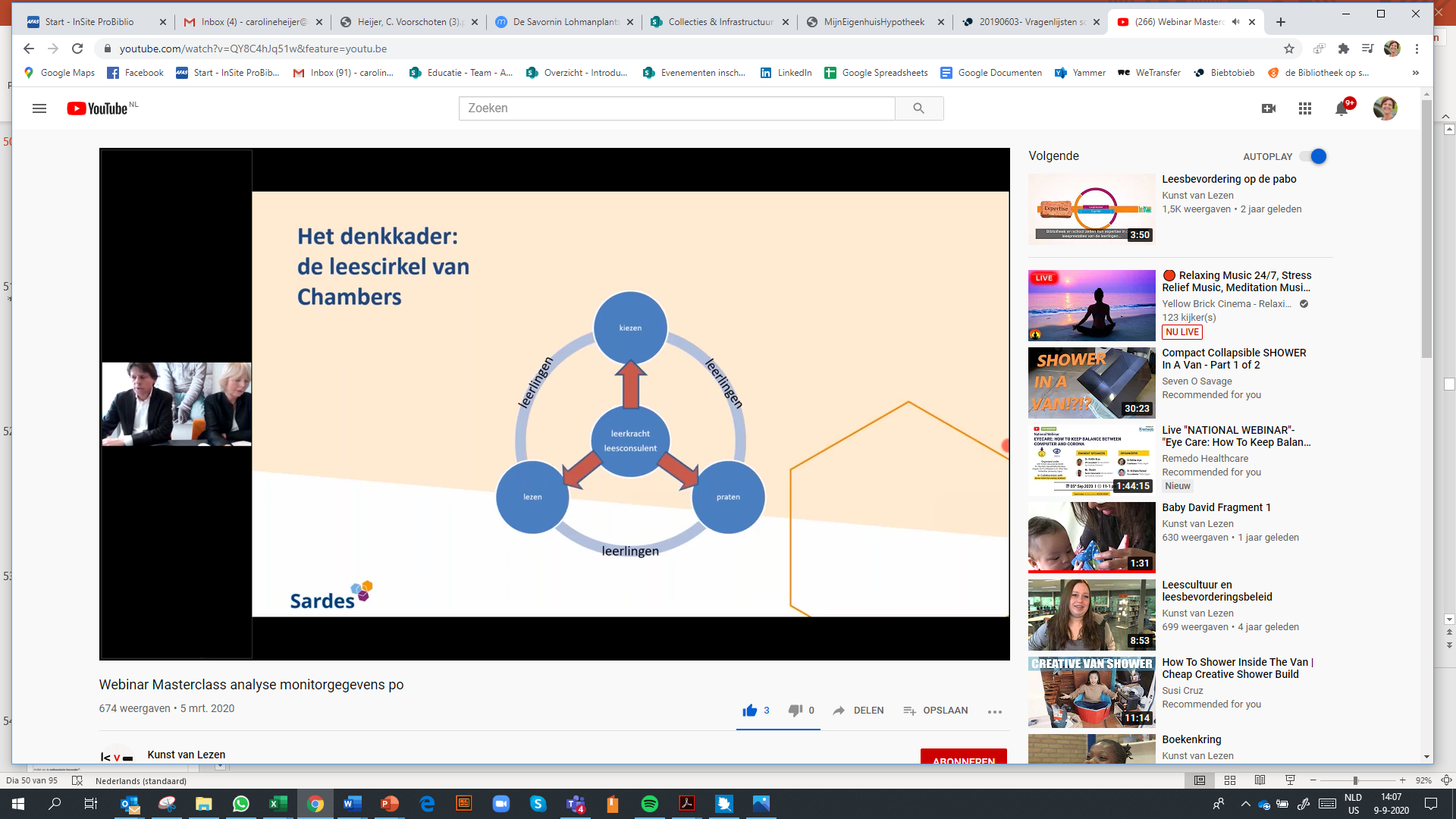 [Speaker Notes: Dit heb je nodig om je een beeld te vormen over jouw eigen school]
Hoe draagt de monitor bij aaneen gezamenlijk leesoffensief (Lees!)
Gezamenlijk advies van Onderwijsraad en Raad van Cultuur:
Voer een krachtig en samenhangend leesbeleid 
Zorg voor een rijk leesaanbod, hetzij op papier,           hetzij digitaal.
Breng een leescultuur tot stand
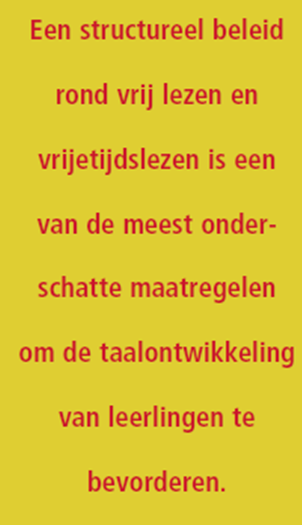 [Speaker Notes: Even de grotere kaders: het leesoffensief. De monitor draagt bij aan de invulling van het leesoffensief, misschien niet op strategisch-, maar zeer wel op praktisch niveau. op alle 3 de punten. We zullen zien hoe. Het draagt bij aan he formuleren van een lees(bevorderings)beleid op school, want alles wat de monitor laat zien, leidt tot het opstellen van het leesplan en doelen voor het leesplan van een school.]
3 voorwaarden voor lezen
Kiezen: collectie en goede boeken kunnen vinden (zoekvaardigheid leerlingen) moeten op orde zijn

Tijd voor lezen: voorlezen en vrij lezen
Praten over lezen: structureel aandacht voor boekenkring/werkvormen en boekpromotie
Een rijk
leesaanbod
Een goede 
leescultuur
Een sterk(er)e leescultuur
Kiezen en selecteren
Collectie/schoolbibliotheek/mediatheek: 
- aansprekende boeken, toegankelijk en beschikbaar, 
- zelf mogen kiezen (autonomie),
Helpende volwassene docent           Lmc            ouder
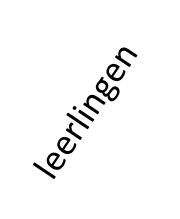 Lezen/ leestijd
praten
leerlingen
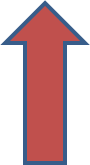 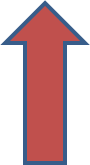 Praten over boeken
Boekenkring
Leesbevorderende activiteiten
Tijd voor (vrij) lezen en voorlezen en thuis lezen
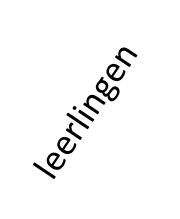 De leescirkel van Chambers
[Speaker Notes: Alleen een aanwezige collectie is niet voldoende.  
Een collectie zonder tijd om te lezen is zinloos (andersom ook). 
Boeken worden gebruikt –en leesplezier aangewakkerd- als zij actueel, aantrekkelijk en goed toegankelijk zijn en als zij worden gepromoot door de faciliterende volwassene (docenten en leesconsulenten met boekkennis) met leesbevorderingsactiviteiten, werkvormen en het gesprek over boeken.
Klein beginnen is goed mogelijk, als de combinatie er maar inzit. 
We zullen zo zien hoe de monitor hierin of hierbij past]
selecteren
Een sterke leescultuur met de monitor
LL-lijst: weten hoe je boeken zoekt in de schoolbibliotheek
LL-lijst: in de schoolbibliotheek zijn voldoende en leuke boeken 
LK-lijst: ik help leerlingen met boeken kiezen
LC-lijst: totale uitleningen (schoolbibliotheek en openbaar, per groep)  OF
LK-lijst naar de schoolbibliotheek gaan.
LL-lijst. Welke soort boeken lees je graag?
LL-lijst. Over welke onderwerpen lees je graag?





LL-lijst: wie geeft jou tips? 
LL-lijst: ouders praten over boeken (optioneel)  
LK-lijst: het houden van een boekenkring
LK-lijst: voor of na voorlezen praten over boeken
Helpende volwassene leerkracht          leesconsulent           ouder
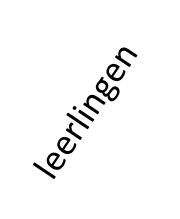 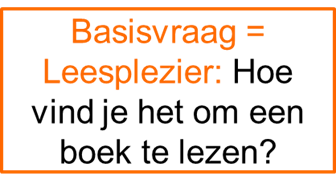 lezen
praten
leerlingen
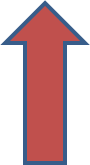 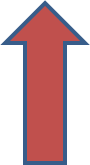 LK-lijst: voorlezen, aan hele groep, in kleine groepjes, uit informatieve boeken
LK lijst: leerlingen laten stillezen/vrij lezen
LC-lijst:  tijd voor lezen in het rooster
LL-lijst: ouders lezen voor (optioneel)
LL-lijst: hoe vaak lees je thuis in een boek?
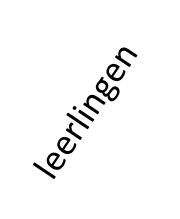 LL= leerling
LK = leerkracht
LC = leesconsulent
De leescirkel van Chambers
[Speaker Notes: Maak eventueel een hyperlink/koppeling  van elke vraag naar de bijbehorende pagina 
Dit zijn de vragen waar we iets mee kunnen bereiken, de radartjes waaraan we kunnen draaien om iets te veranderen m.b.t. leesplezier. Niet allemaal tegelijk, we kijken naar opvallende zaken]
Bij elk onderdeel
Wat valt op?
Conclusies?
mogelijke prioriteit?
Indien vorig jaar doelen zijn benoemd, dan worden bij die vragen de resultaten ook getoond in een trendgrafiek
Stap 1
Inventarisatie door de bibliotheek
Algemeen beeld leeslplezier op school
Respons school en werkgebied bibliotheek
Profielen school en landelijk
School 
2018
School 
2019
35,9





32,5





50
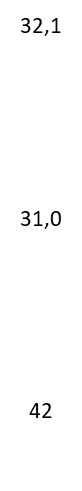 [Speaker Notes: NB als school vorig jaar meedeed, dan deze cijfers van vorig jaar van de school zelf inplakken]
Hoe vind je het om een boek te lezen? Per groep school vs per groep landelijk
[Speaker Notes: Wat zie ik? Valt 1 groep op? Wat voor conclusie trek ik?]
Hoe vind je het om een boek te lezen? Per groep per geslacht.
[Speaker Notes: Wat zie ik? Wat valt op, bijv ligt het aan de jongens? Wat voor conclusie trek ik?]
Conclusie algemeen beeld en mogelijke prioriteit
Wat valt op

Mogelijke prioriteit
Voorwaarden voor lezen (1): collectie
Een rijk
leesaanbod
Kiezen: collectie en goede boeken kunnen vinden (zoekvaardigheid leerlingen) moeten op orde zijn
Weten leerlingen hoe ze boeken kunnen vinden in de schoolbibliotheek?
Wat vinden ze van de informatieboeken in de schoolbibliotheek?
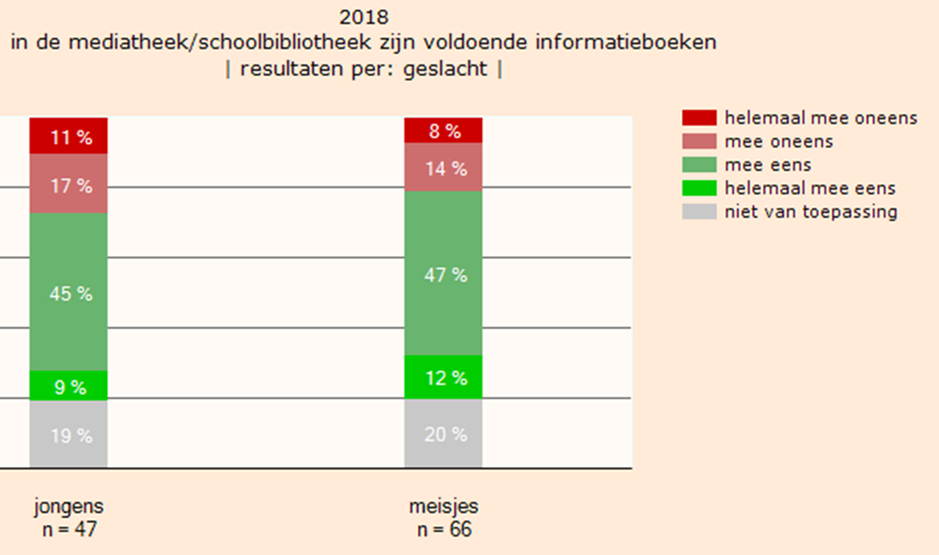 [Speaker Notes: 1 of 2 grafieken (leuke boeken en/of voldoende boeken 
Verfijning jongens-meisjes]
Wat vinden ze van de leesboeken in de schoolbibliotheek?
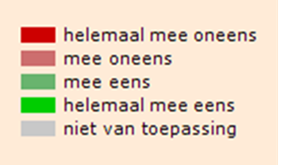 [Speaker Notes: 1 of 2 grafieken (leuke boeken en/of voldoende boeken 

Verfijning jongens-meisjes]
Hoe zit dat per groep?
Over welke onderwerpen lezen ze graag?
[Speaker Notes: Uitsplitsing jongens/meisjes per groep]
Over welke onderwerpen lees je graag? Top  jongens en meisjes per groep
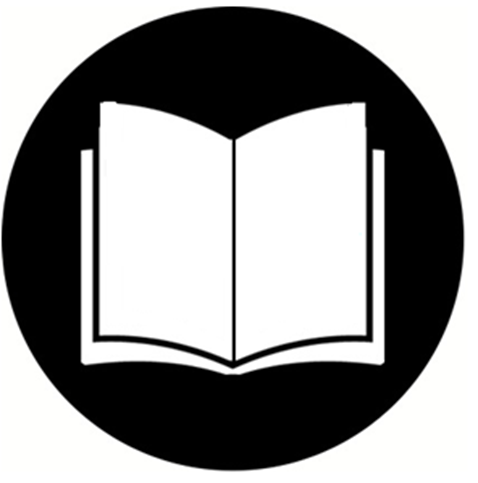 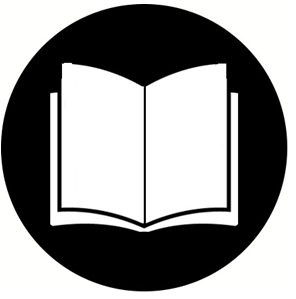 Groep 5
Groep 6
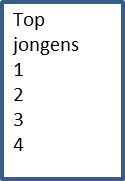 Top meisjes
1
2
3
4
Top meisjes
1
2
3
4
Top jongens
1
2
3
4
Groep 5
Meisjes:
Dieren
Humor
Vriendschap
Jongens:
Humor
Dieren
Griezelen
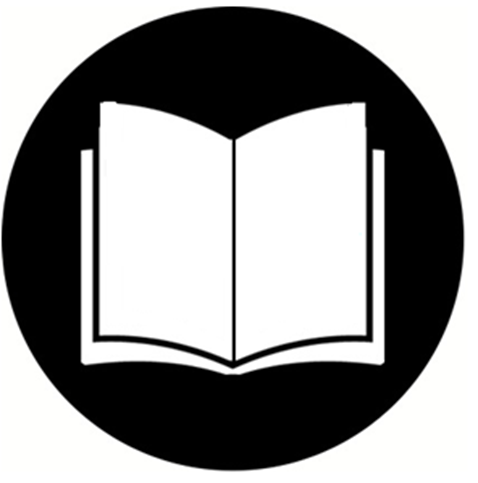 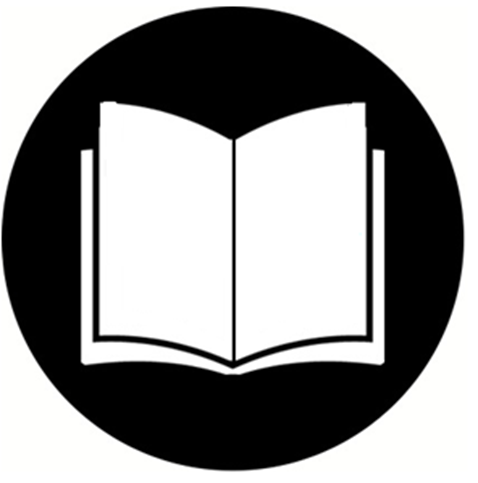 Groep 7
Groep 8
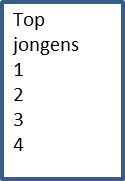 Top meisjes
1
2
3
4
Top meisjes
1
2
3
4
Top jongens
1
2
3
4
[Speaker Notes: Top 3 meisjes – jongens per klas zelf tellen

Groep 5: 
Meisjes:
Jongens: 1. 
Groep 6:
Meisjes: 1. 
Jongens: 1. 
Groep 7:
Meisjes: 1. 
Jongens: 1. 
Groep 8:
Meisjes: 
Jongens:.]
Welk soort boeken lezen ze graag?
Wat doen leerkrachten? Leerlingen helpen met het kiezen van een boek
Wat doen leerkrachten?Naar de schoolmediatheek gaan?OF aantal uitleningen in de schoolmediatheek
Conclusie Collectie en vinden van boeken
Wat valt op? ..
..
..
Mogelijke prioriteit 2: .. 
Mogelijke prioriteit 3: ..
Voorwaarden voor lezen (2): Tijd voor lezen
.
Tijd voor lezen: voorlezen en vrij lezen
Een goede 
leescultuur
Hoe vaak lezen leerlingen thuis in een boek?
[Speaker Notes: Presenteren per groep (per geslacht). 
Wat zie ik? Wat valt op, bijv ligt het aan de jongens? Wat voor conclusie trek ik?]
Tijd voor lezen in het rooster
Wat doen leerkrachten?Leerlingen laten stillezen/vrij lezen.
[Speaker Notes: Laten zien per groep]
Wat doen leerkrachten? Voorlezen
[Speaker Notes: Laten zien per groep]
Wat doen ouders?Voorlezen thuis
Conclusie tijd om te lezen
Wat valt op?
Er staat (voldoende?) tijd op het rooster voor stillezen en voorlezen, maar dit zegt nog niets over de kwaliteit*.
Voorlezen: 
Thuis lezen: 

Mogelijke prioriteit 4:
Mogelijke prioriteit 5:
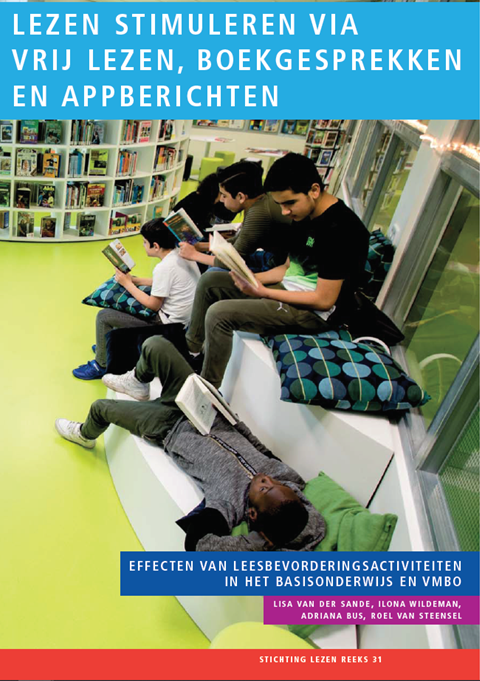 *Uit onderzoek van Adriana Bus blijkt dat stillezen voor niet-lezers averechts kan uitpakken, dus misschien een teamscholing over ‘begeleid stillezen’?
Voorwaarden voor lezen (3):Praten over lezen
Praten over lezen: structureel aandacht voor boekenkring/werkvormen en boekpromotie
Een goede 
leescultuur
Wie geeft leerlingen tips voor leuke boeken?
[Speaker Notes: Per groep]
Wat doen leerkrachten?Praten over boeken voor of na het voorlezen?
Wat doen leerkrachten?Boekenkring
[Speaker Notes: Laten zien per groep]
Wat doen ouders?Praten ouders over boeken?
Conclusie praten over boeken
Wat valt op?

Mogelijke Prioriteit 6
Mogelijke Prioriteit 7
Check: zijn doelen vorig jaar gehaald?
(Nieuwe) prioriteiten m.b.t. doelen vorig jaar
Prioriteiten voor de bibliotheek
Mogelijke prioriteiten leerkrachten
Stap 2:
Wat laat je zien aan de directie / het team
Conclusies en prioriteiten leiden tot een voorstel
Dia’s selecteren voor de terugkoppeling naar het team
Begin met een opfrisser over het waarom van lezen en samenwerken
Twee dia’s over het leesplezier van leerlingen (bijvoorbeeld 1 per geslacht en 1 per groep)
Kies bij elk van de 3 prioriteiten 2 dia’s om met het team te bespreken. Dit is de basis van je presentatie voor het team.
Voorbeeld OpfrisserBuitenlands onderzoek liet al zien dat lezen een positief effect heeft op:
woordenschat
begrijpend lezen
schrijfstijl
spelling
kennis van grammatica
 	
	Stephen Krashen (1993), The Power of Reading: Insights from the Research.
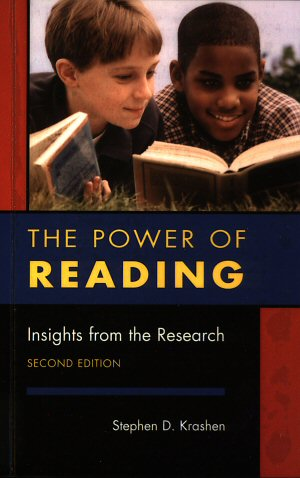 [Speaker Notes: Stephen Krashen heeft talloze onderzoeken naar de effecten van vrij lezen naast elkaar gelegd en komt tot de ondubbelzinnige conclusie dat vrij lezen een positief effect heeft op al deze domeinen van de taalontwikkeling. 
 
Zijn bevindingen worden ondersteund door het onderzoek van Kortlever & Lemmens (dia 1) en door promotieonderzoek van Suzanne Mol (To read or not to read, 2010). Mol heeft gekeken naar de relatie tussen enerzijds de taalontwikkeling (met name woordenschat) en anderzijds de mate waarin kinderen van jongs af aan is voorgelezen en op latere leeftijd zelf veel lezen in hun vrije tijd. Mol gebruikte gegevens over kinderen vanaf de kleutertijd tot in het hoger onderwijs. Het blijkt dat het lezen een cumulatief effect heeft: hoe meer er is (voor)gelezen, hoe groter de kans dat kinderen op latere leeftijd een grote woordenschat hebben. 

Belangrijk: Mol stelde vast dat lezen ook bij zwakke lezers een positief effect heeft.]
Voorbeeld OpfrisserVrij lezen en woordenschat
Kinderen die 1 miljoen woorden per jaar lezen, kunnen per jaar hun woordenschat uitbreiden met ca. 1.000 woorden.

Dit komt overeen met ongeveer een kwartier per dag.

	

Bronnen: Nagy, W., R. Anderson & P. Herman (1987), ‘Learning word meanings from context during normal reading’. American Educational Research Journal, 24, 237-270; Anderson, R., P. Wilson & L. Fielding (1988), ‘Growth in reading and how children spend their time outside of school.’ Reading Research Quarterly, 23, 285-303.
[Speaker Notes: Als je een miljoen woorden per jaar leest, kun je 1000 nieuwe woorden verwerven. Je moet wel redelijk goed kunnen lezen en de teksten moeten niet te makkelijk en niet te moeilijk zijn. Het onderzoek van Kortlever en Lemmens (eerste dia) laat zien dat je het meest kunt verwachten van pittige boeken, net iets boven niveau. 
 
Vrij lezen, op school en thuis, kan dus alleen al voor de woordenschatontwikkeling een sterke aanvulling zijn op het woordenschatonderwijs op school.]
Kiezen en selecteren
Lezen verbeteren? Inzetten op 3 punten in samenhang
Collectie/schoolbibliotheek/mediatheek: 
- aansprekende boeken, toegankelijk en beschikbaar, 
- zelf mogen kiezen (autonomie),
Helpende volwassene docent           Lmc            ouder
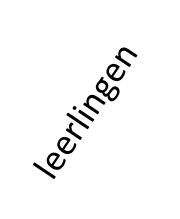 Lezen/ leestijd
praten
leerlingen
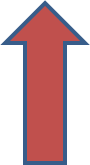 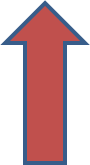 Praten over boeken
Boekenkring
Leesbevorderende activiteiten
Tijd voor (vrij) lezen en voorlezen en thuis lezen
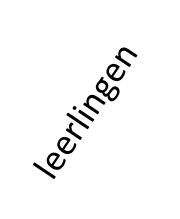 De leescirkel van Chambers
[Speaker Notes: Alleen een aanwezige collectie is niet voldoende.  
Een collectie zonder tijd om te lezen is zinloos (andersom ook). 
Boeken worden gebruikt –en leesplezier aangewakkerd- als zij actueel, aantrekkelijk en goed toegankelijk zijn en als zij worden gepromoot door de faciliterende volwassene (docenten en leesconsulenten met boekkennis) met leesbevorderingsactiviteiten, werkvormen en het gesprek over boeken.
Klein beginnen is goed mogelijk, als de combinatie er maar inzit. 
We zullen zo zien hoe de monitor hierin of hierbij past]
3 voorwaarden voor lezen
Kiezen: collectie en goede boeken kunnen vinden (zoekvaardigheid leerlingen) moeten op orde zijn

Tijd voor lezen: voorlezen en vrij lezen
Praten over lezen: structureel aandacht voor boekenkring/werkvormen en boekpromotie
Vervolgens resultaten uit de monitor
2 dia’s over het leesplezier van leerlingen.
Belk van de 3 punten uit de leescirkel 2-3 dia’s om met het team te bespreken. 

Bij het webinar van Kees Broekhof hoorde een pdf waarin goede voorbeelden staat. Je kunt deze vinden op de site van de Bibliotheek op school, in de toolkit monitor, onder basisonderwijs https://pro.debibliotheekopschool.nl/toolkit/monitor.html
En dan …komen tot doelen
1.
2. 
3.


Je kunt met elkaar doelen formuleren in een werkvorm of je kunt de doelen die jij hebt bedacht, mondeling presenteren als voorstel. Je bespreekt of het team dit wenselijk en haalbaar vindt. 
Daarna formuleer je (meestal later) activiteiten voor het jaarplan van het leesplan.
En …
Om deze doelen te bereiken gaan we het volgende doen: 
1. 
2. 
3.

(inspiratie uit de praatplaat)
Volgend jaar kijken we in de monitor of we deze doelen hebben gehaald